T+11.5亮点介绍
常州优孚畅捷通软件有限公司

电话：0519-89895959
亮点1—零售连锁
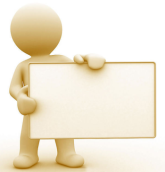 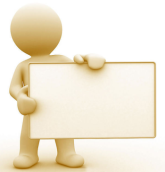 网店-C店
自营店
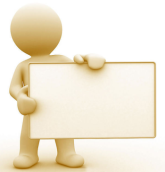 专柜
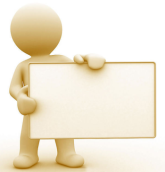 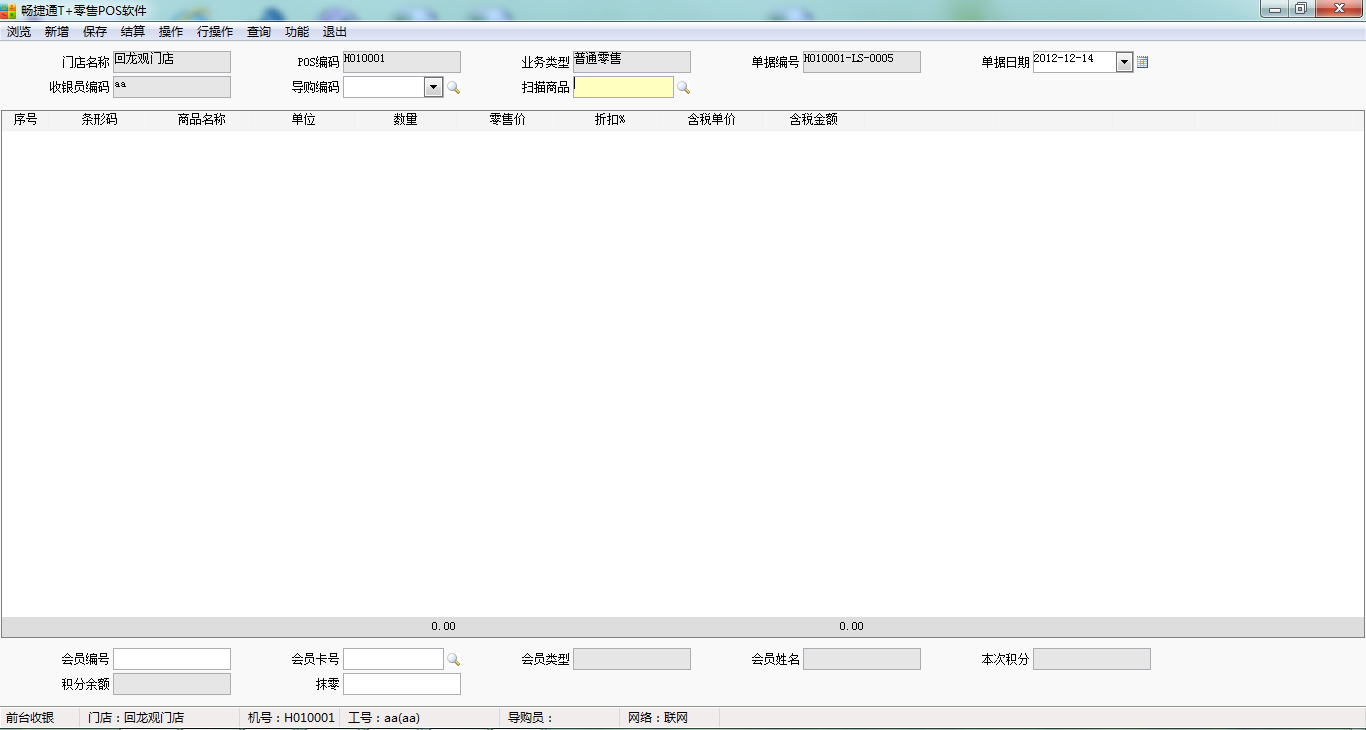 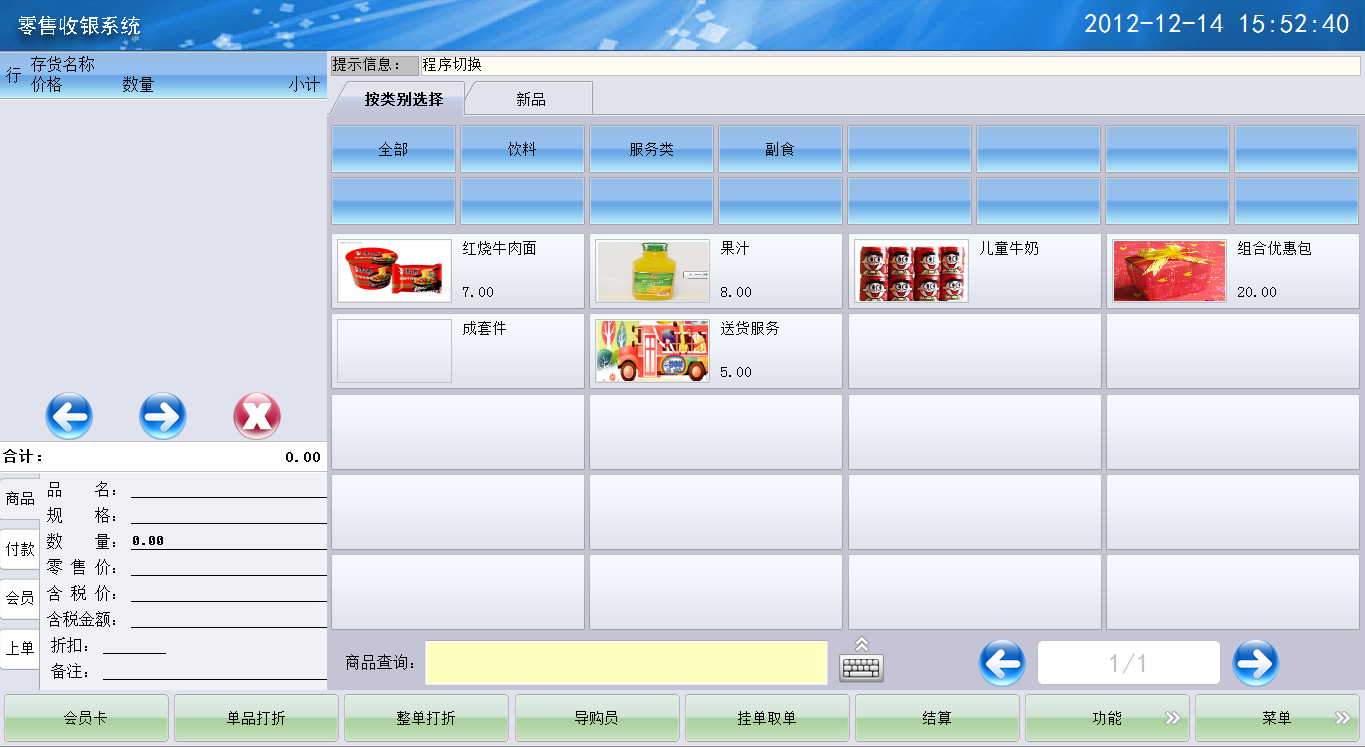 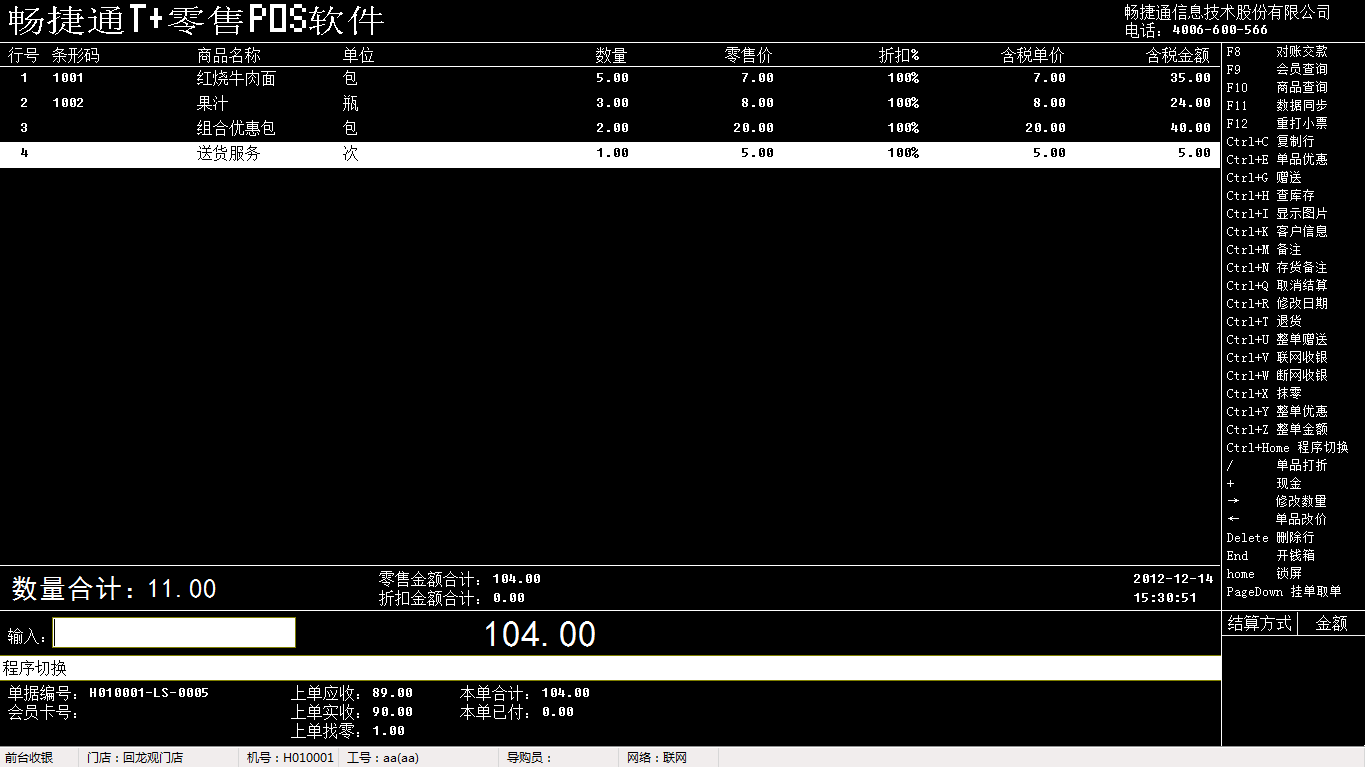 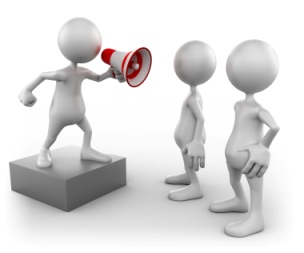 加盟店
零售连锁企业
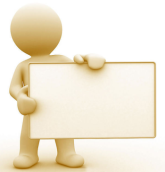 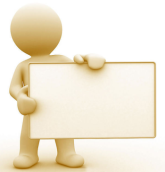 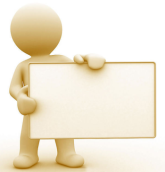 会员
条形码
促销
触摸设备零售
pos机零售
pc设备零售
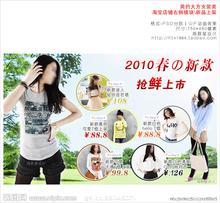 网店订单统一处理
物流统一发货
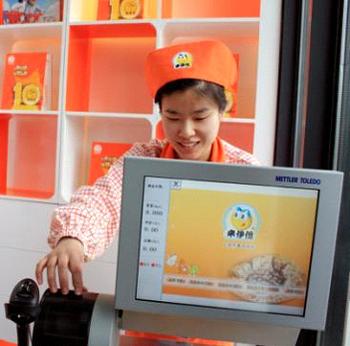 Pos收银
店面资金/货源统一调配
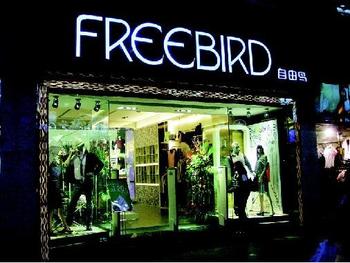 加盟商业务自动协同
总部统一配送货源
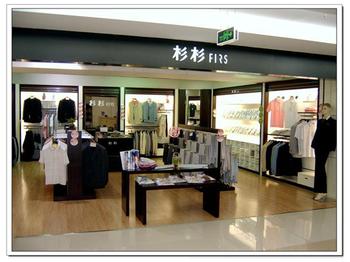 专柜收银
商场对账结算
亮点2---多网店管理
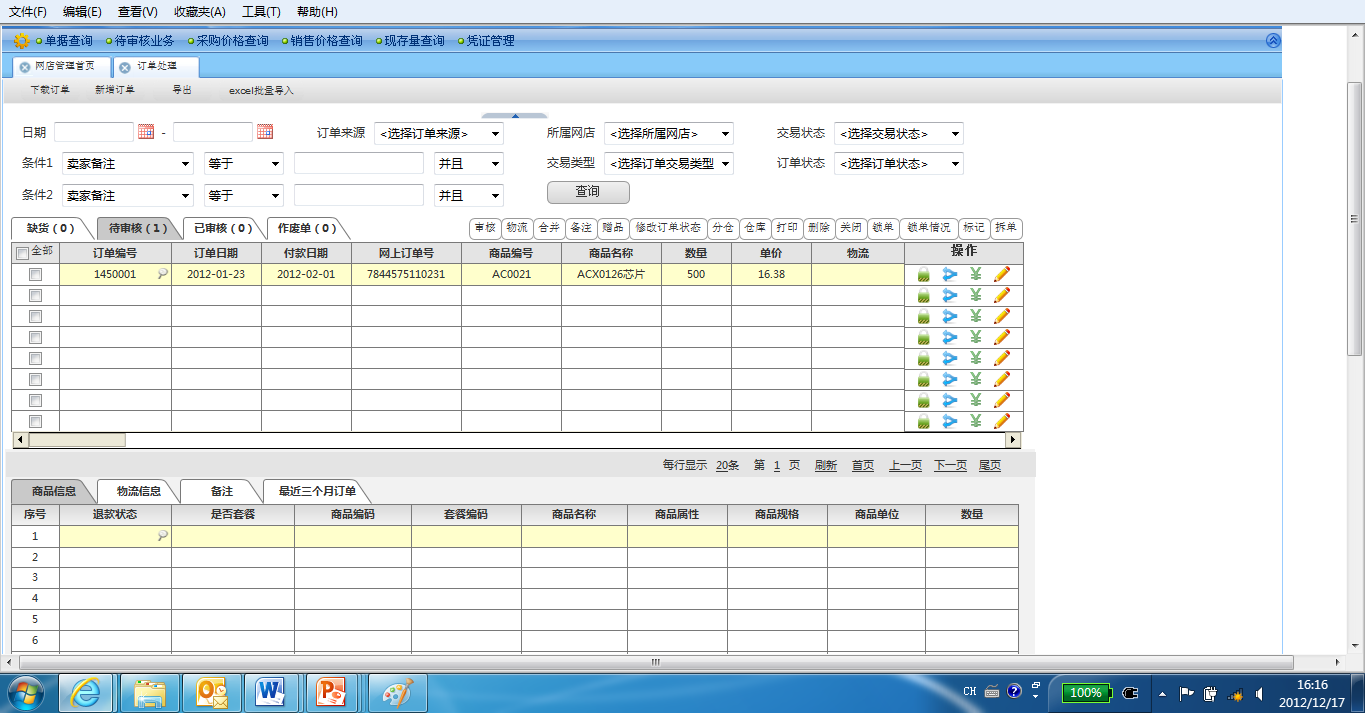 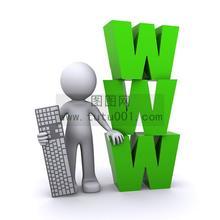 订单管理
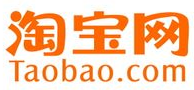 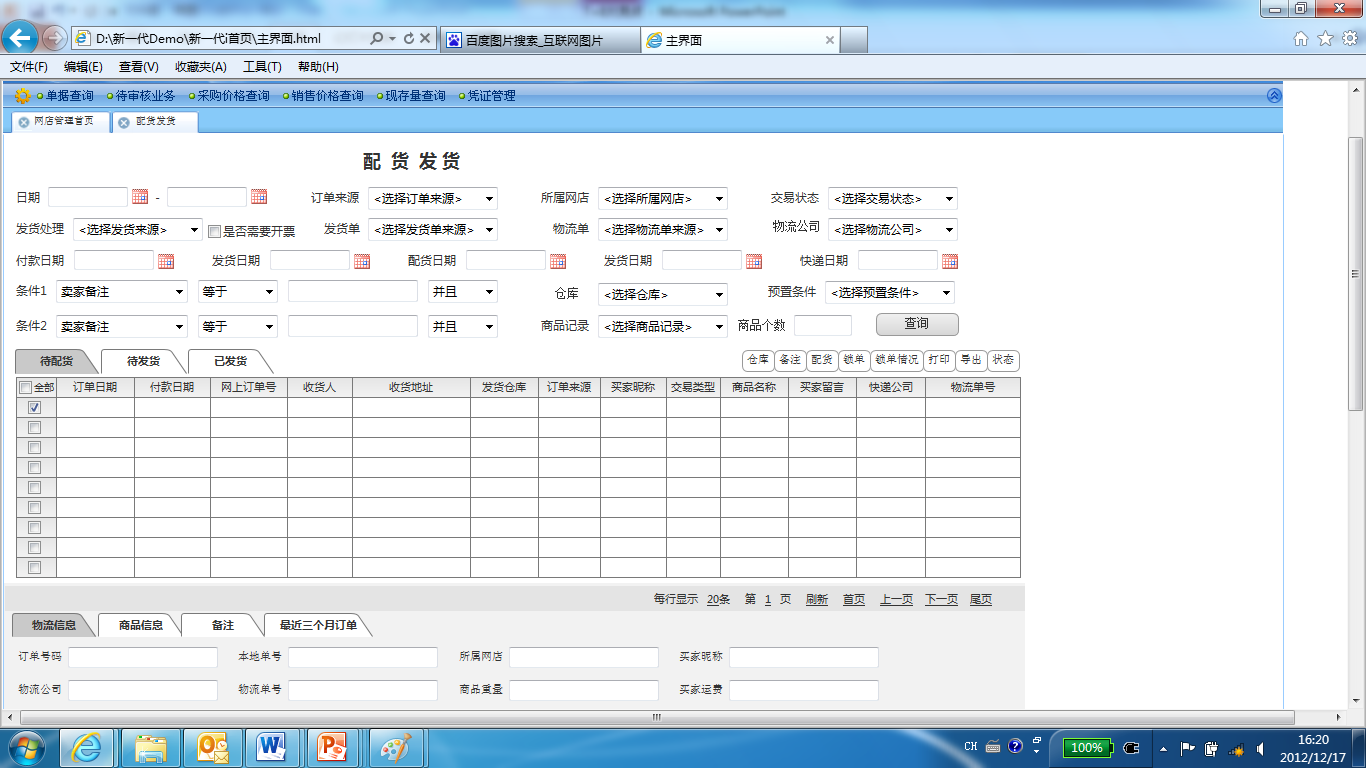 网店管理
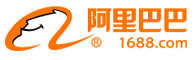 业务集中管理
配货发货
物流对账
店铺管理
售后业务
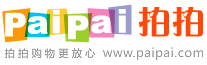 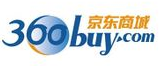 库存
核算
业务
往来
会员
管理
销售
系统
亮点3---促销策略
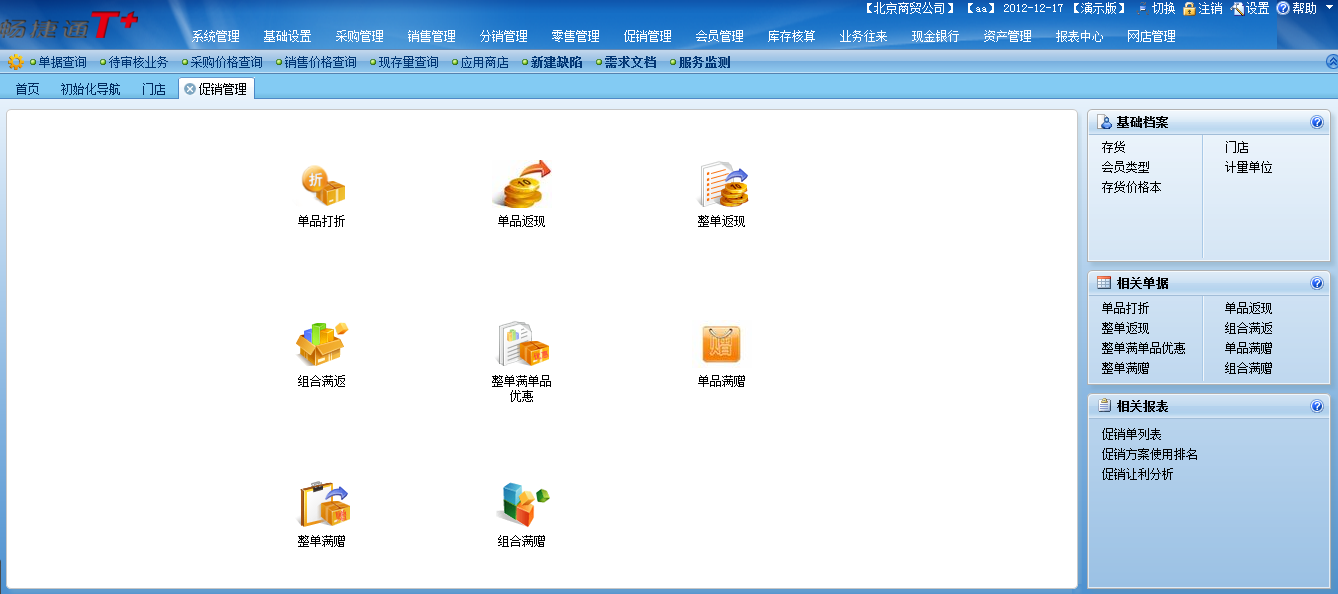 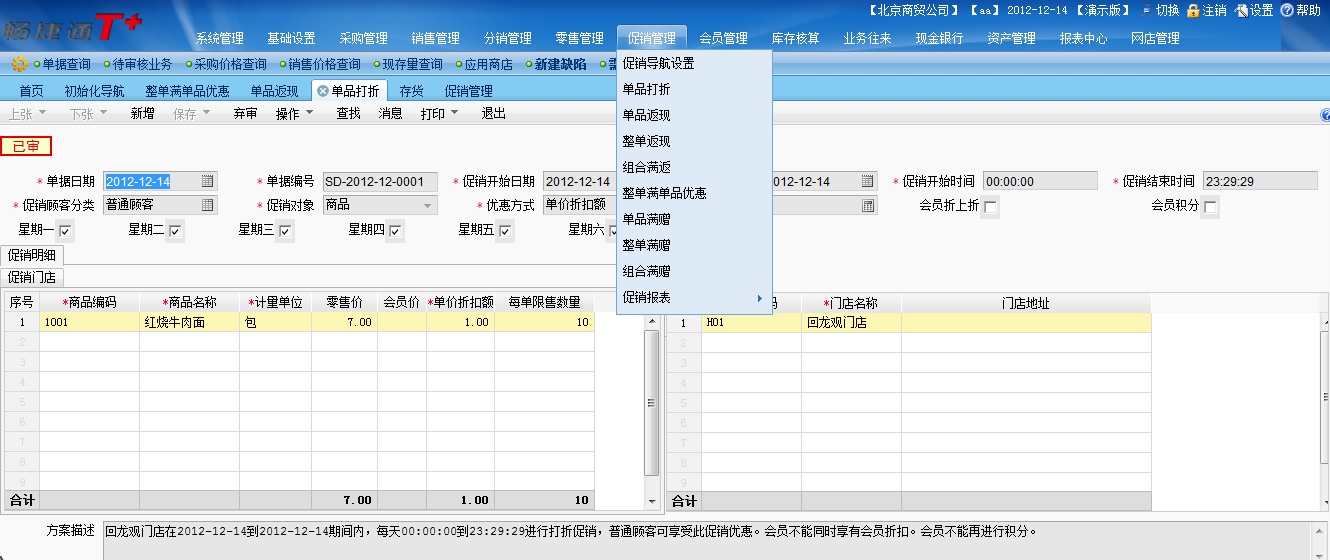 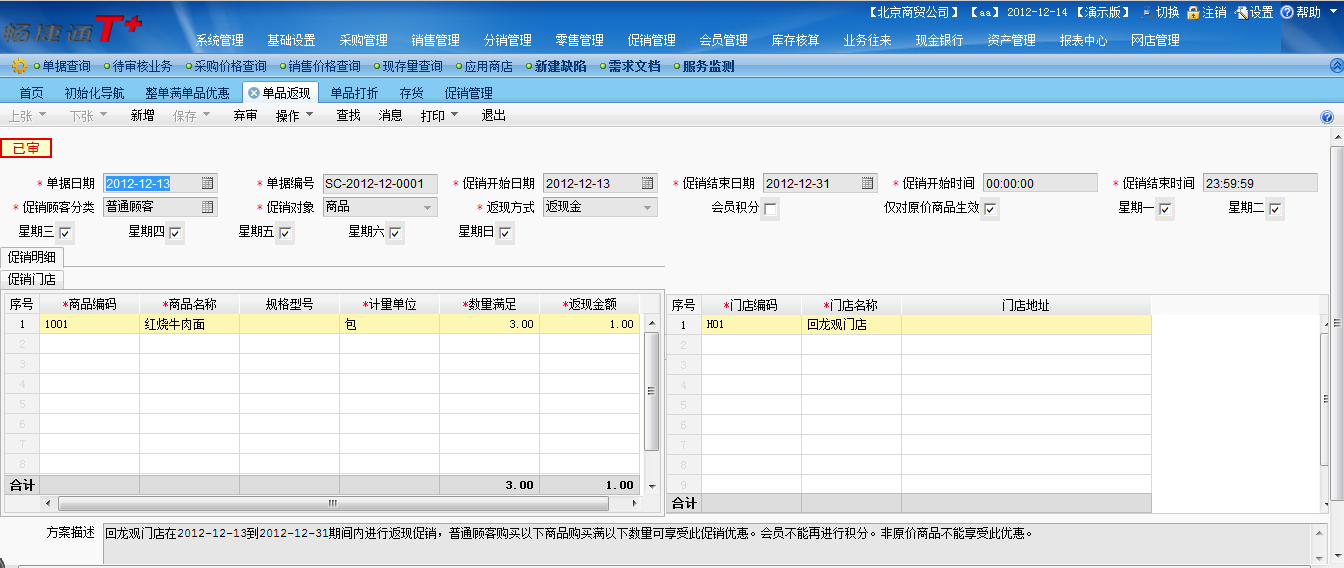 单品满赠
整单满赠
组合满赠
-------单品打折---------
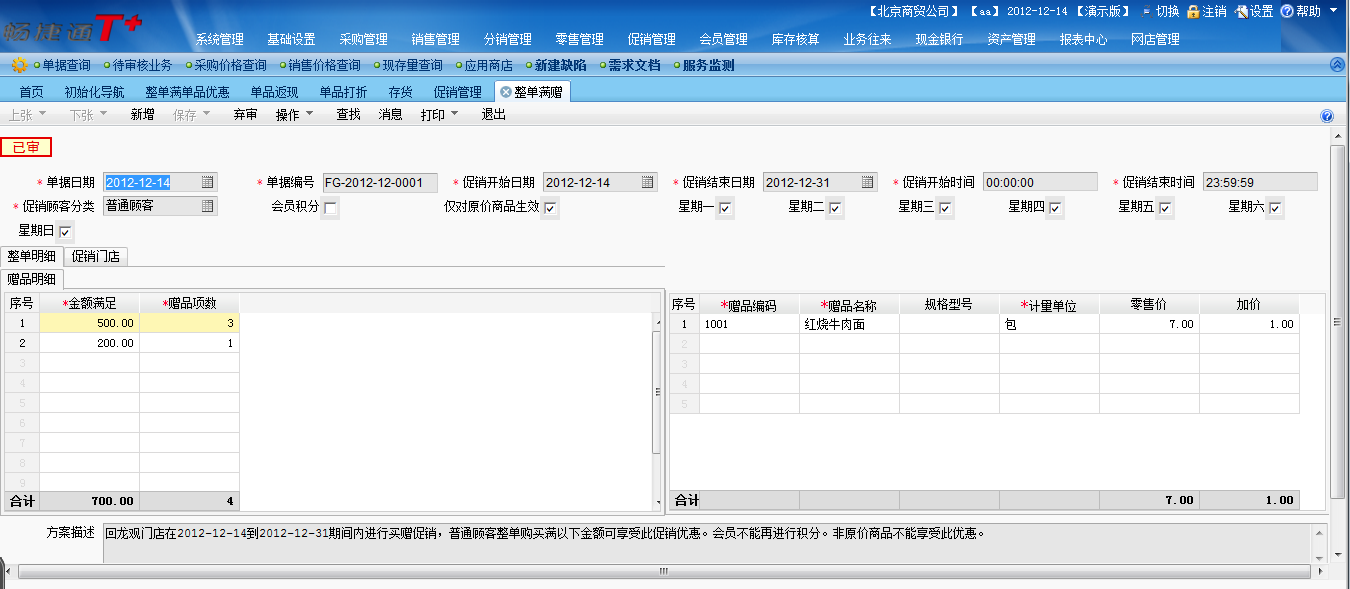 ----------买单品返现金----------
组合满返
促销报表
整单满优惠
单品返现
整单返现
单品打折
----------一次消费满多少钱即可赠送某些商品----------
企业促销策略
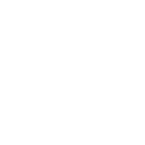 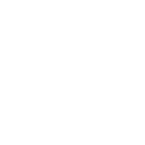 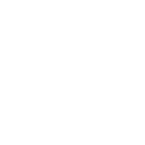 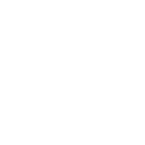 亮点4---会员管理
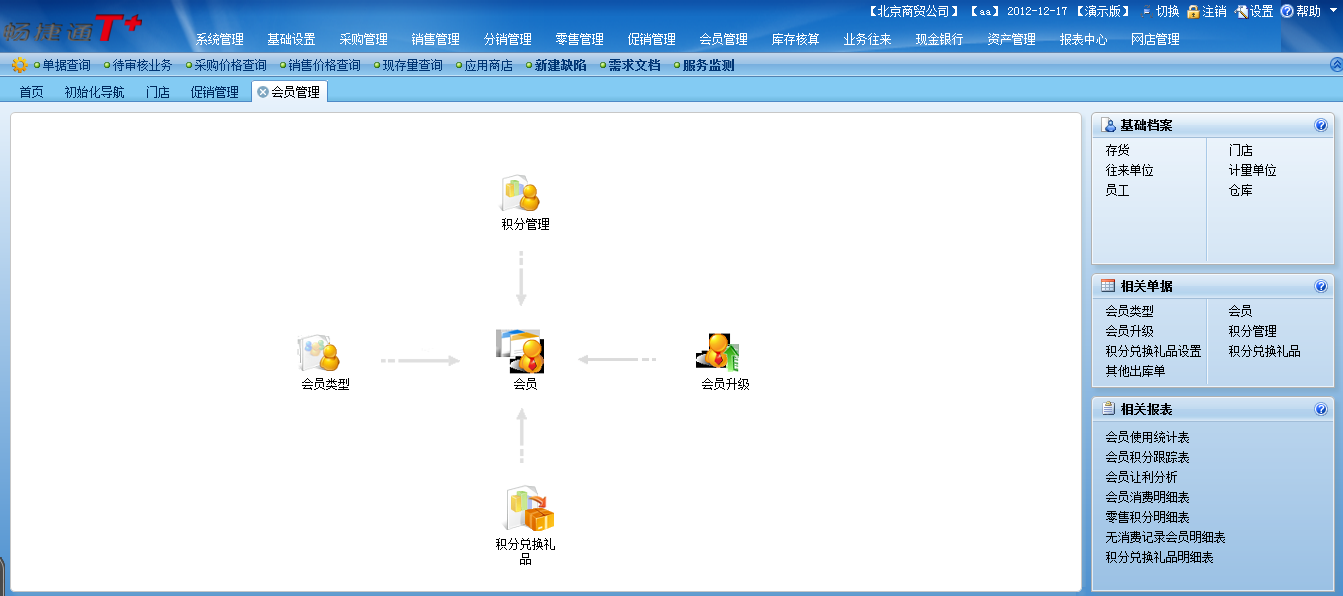 会员档案
会员换卡
会员升级
分类策略
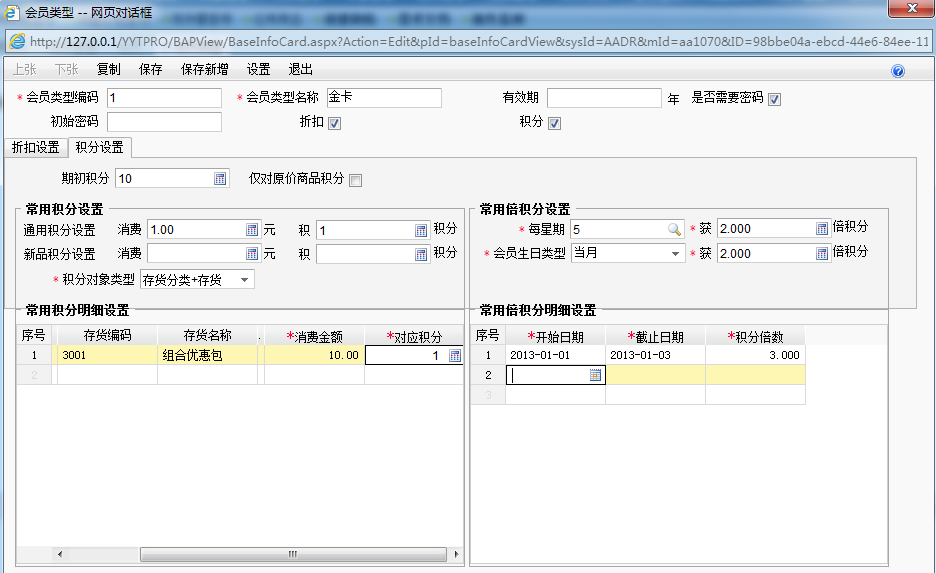 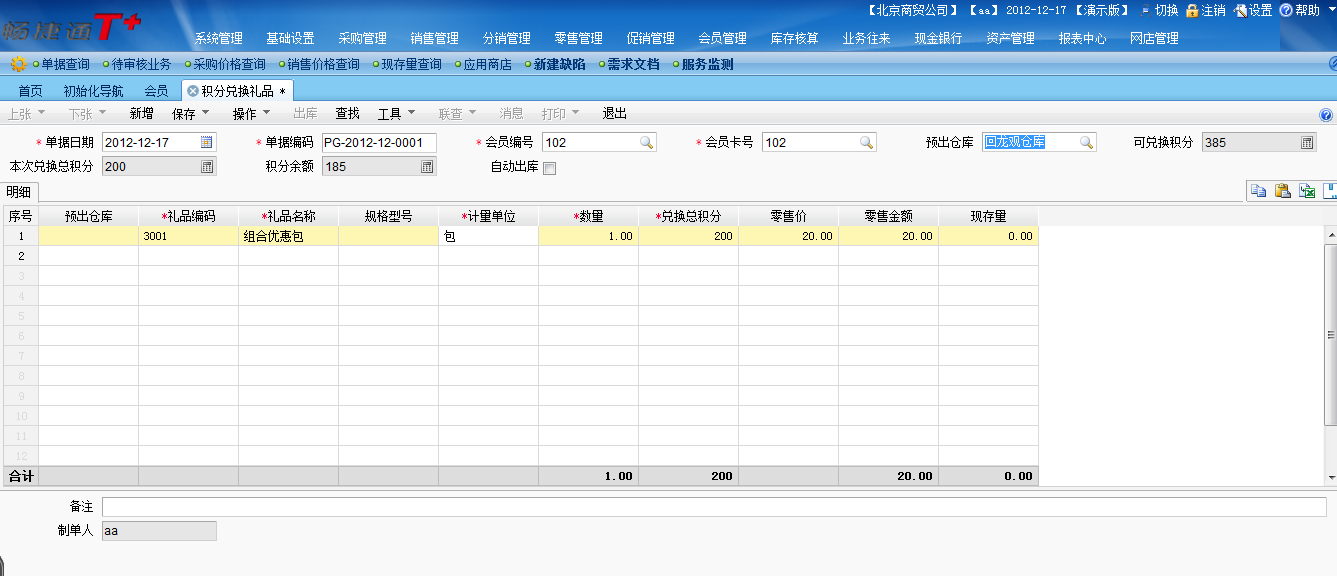 会员管理
---个性化会员积分方案---
积分规则
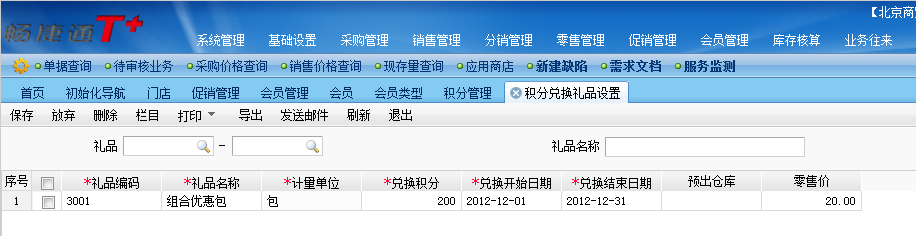 单品打折
积分
打折
积分调整
品类打折
礼品兑换
品牌打折
亮点5—多级分销
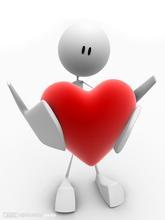 构建顾客社区
会员积分查询
在线交流
新品发布
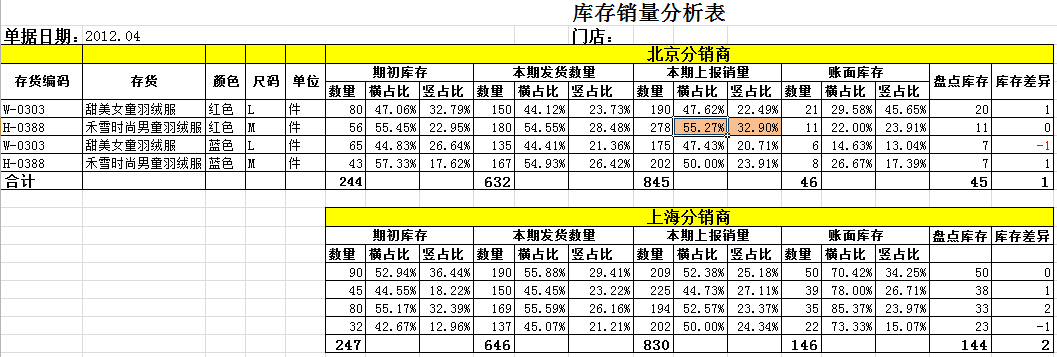 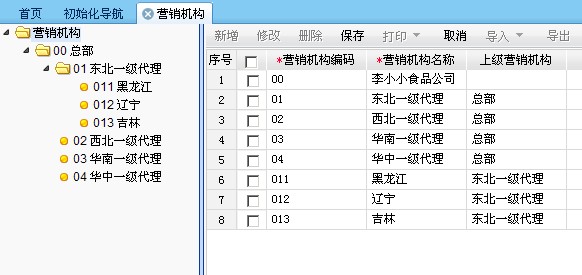 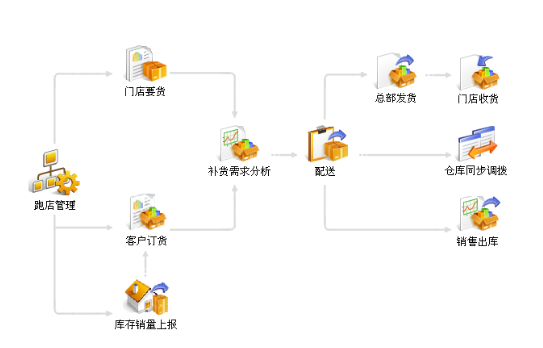 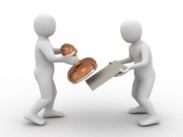 卖场
跑店员理货
位置签到
竞品记录促销拍照
库存销量上报
手机下单
来电寻货
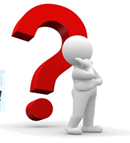 普通客户
建立经销商社区
实现订货、跟踪、对账、上报
网上B店
客户订单处理
集中发货
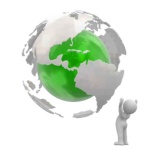 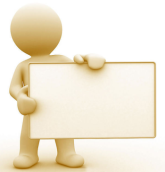 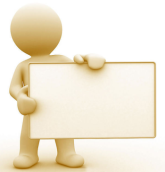 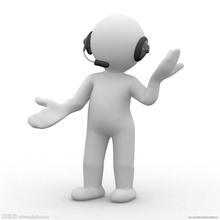 跑店员
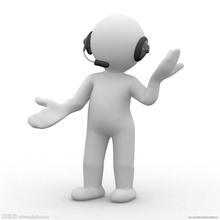 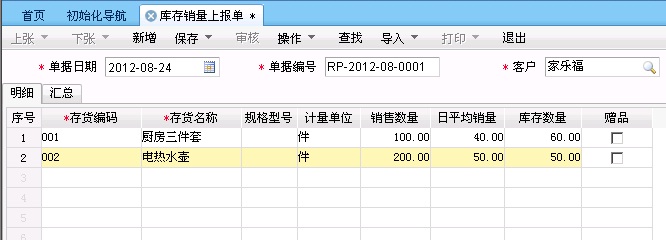 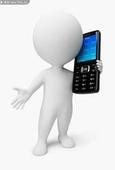 业务员
加盟商
业务协同
集中管理
在线客服
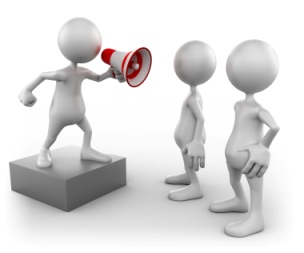 分销企业
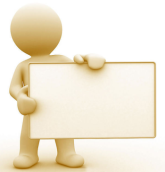 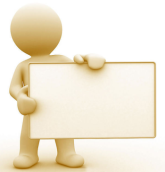 配送管理
营销机构
[Speaker Notes: 我充其量算是一个成功的老板，同行里有一个更时髦的老板。]
亮点6—资产管理
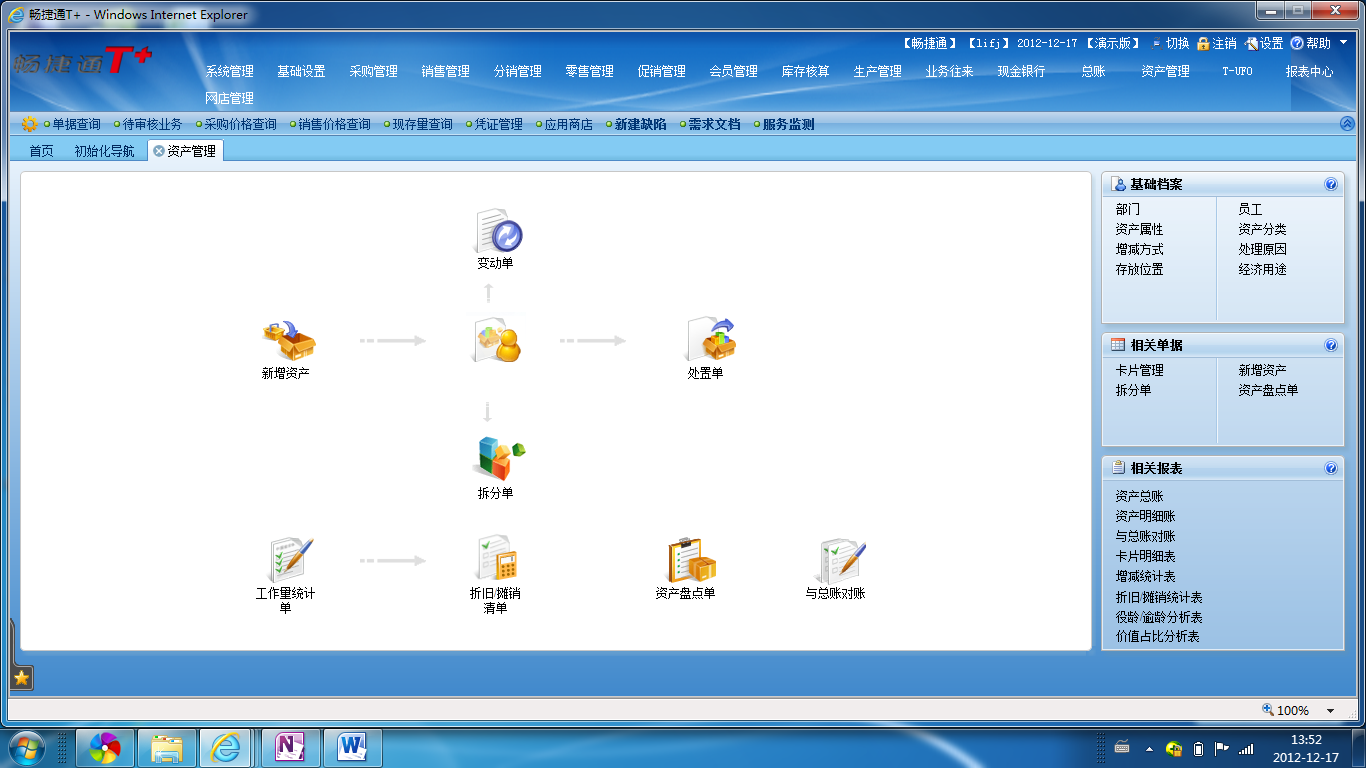 土地使用权、软件、专利
经济林、薪炭林
产畜、役畜
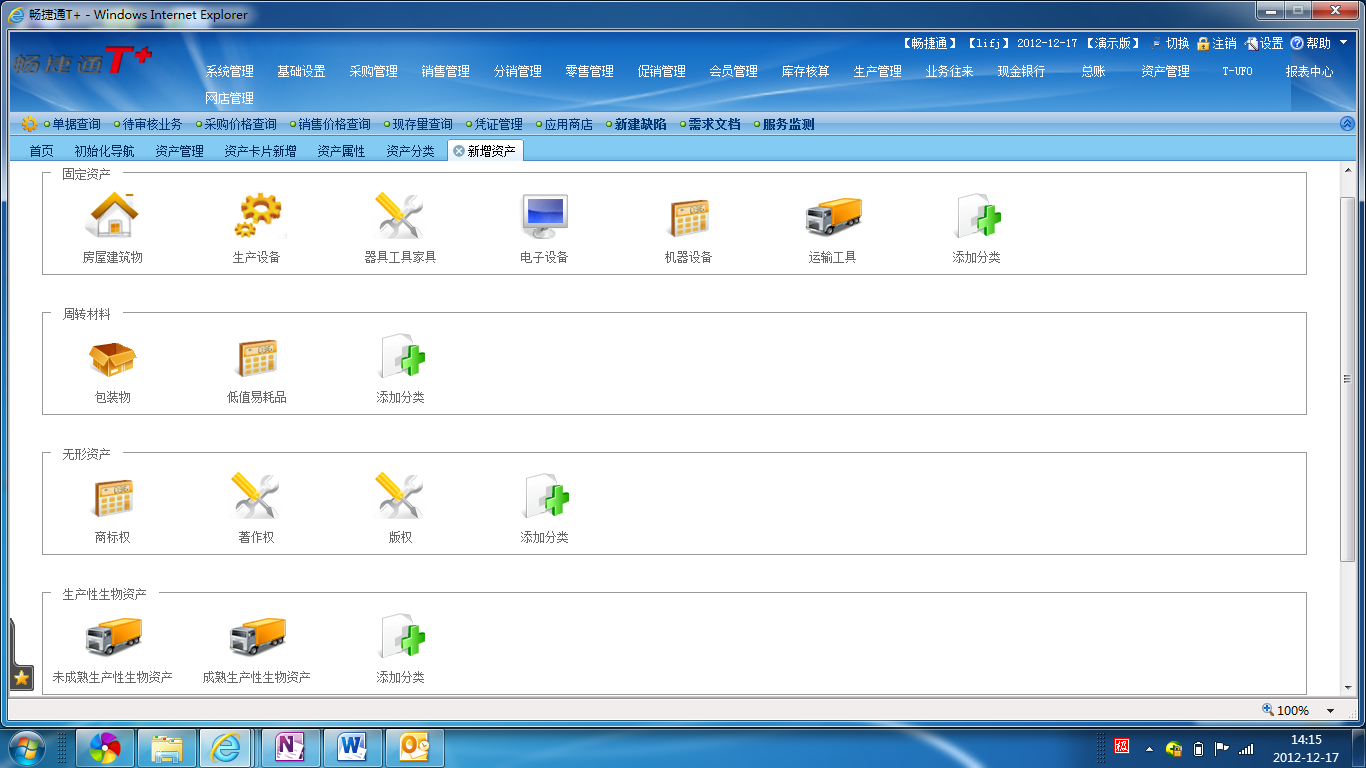 房屋建筑物、运输设备、生产设备
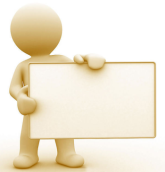 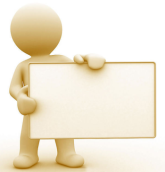 无形资产
生物性资产
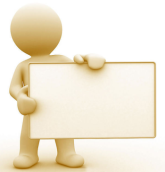 包装物、低值易耗品
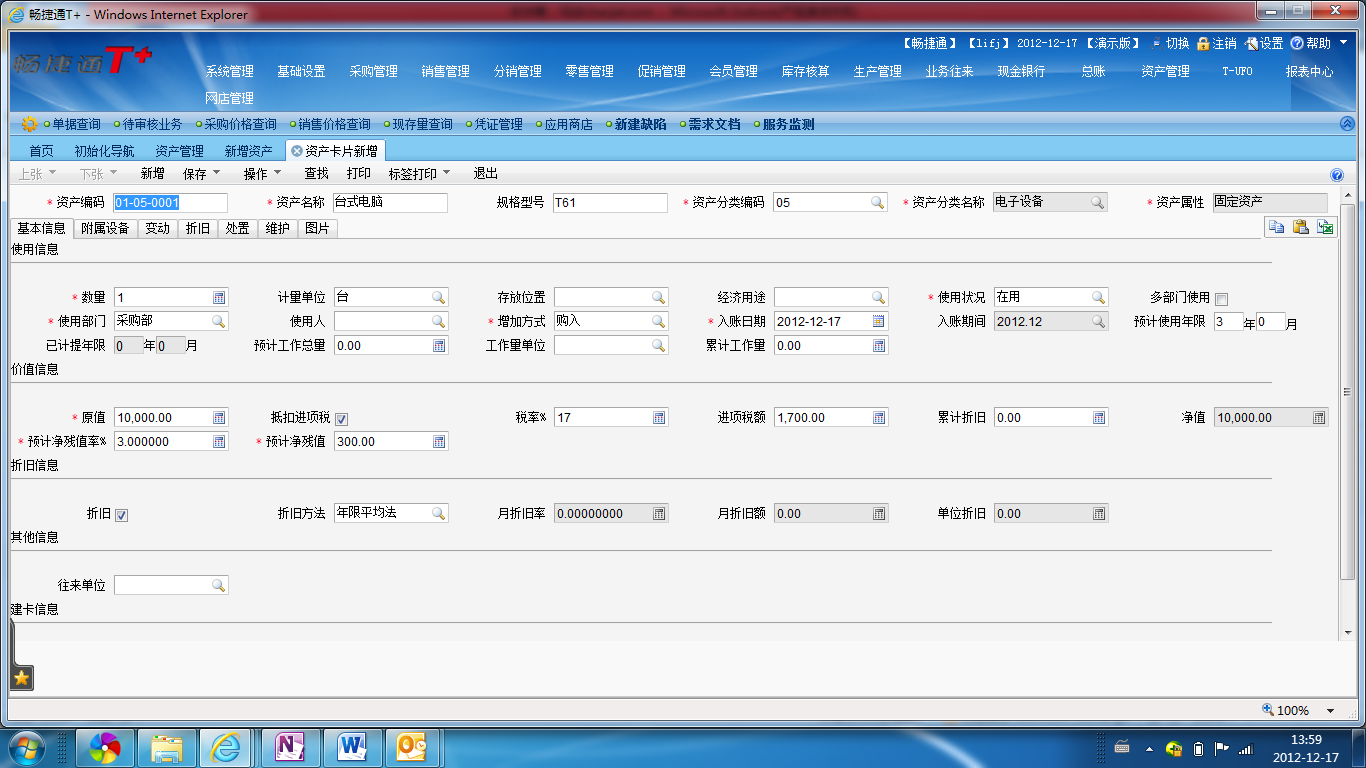 固定资产
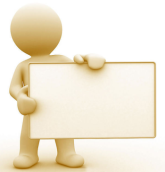 周转材料
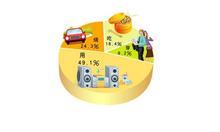 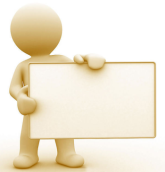 1、已提足折旧的固定资产改建支出
2、经营租入固定资产改建支出
3、固定资产大修理支出
长期摊销费用
企业资产管理
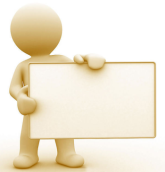 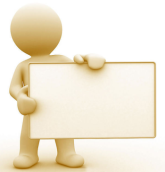 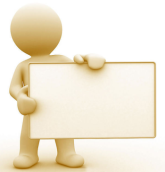 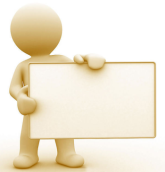 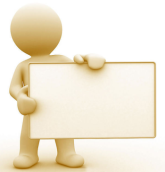 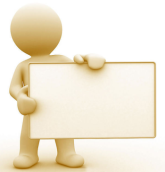 资产条码
处置
盘点
拆分
变动
新增
1、多资产   2、多部门   3、多数量   4、多期间    5、批处理
[Speaker Notes: 企业的成功归功于公司里有一个能干的贤内助，帮我看好家]
亮点7—指尖上的管理
跑店员：现场签到、现场下单
销售经理：有效监管、高枕无忧
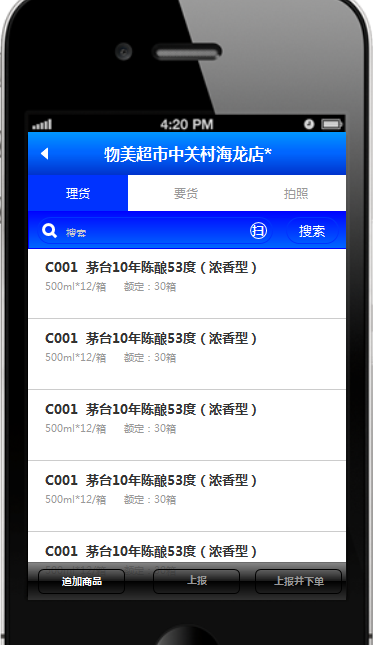 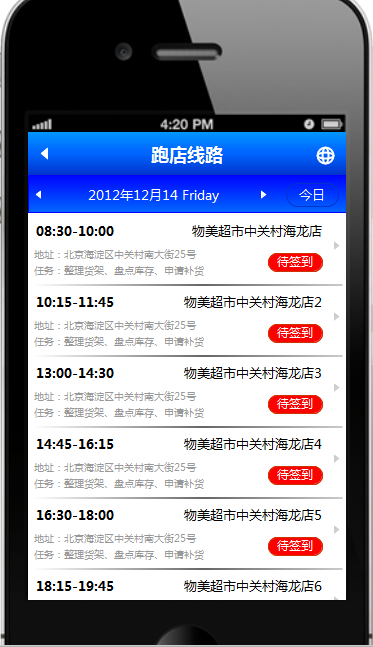 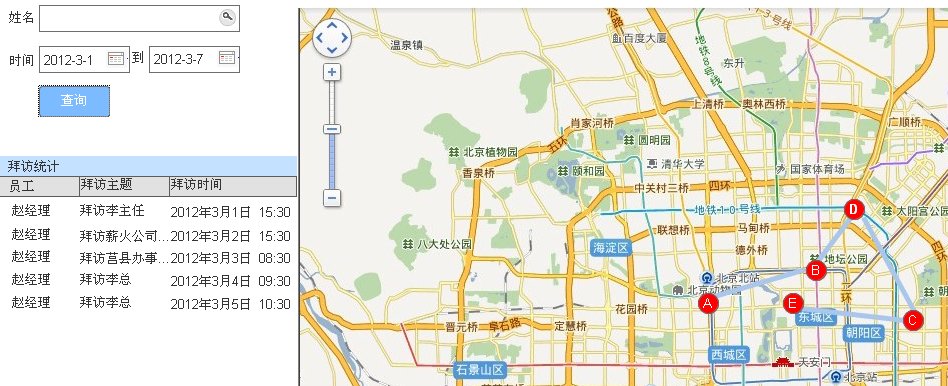 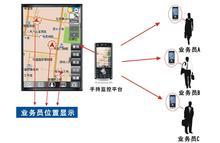 有效监管
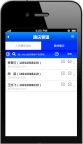 ---------------移动办公-----------------
---------------移动掌控-----------------
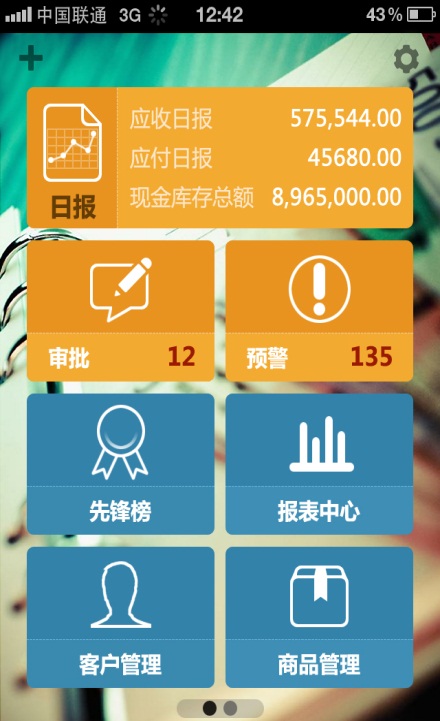 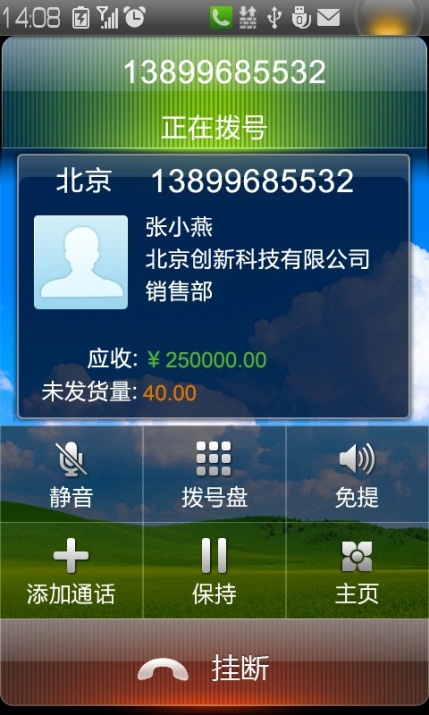 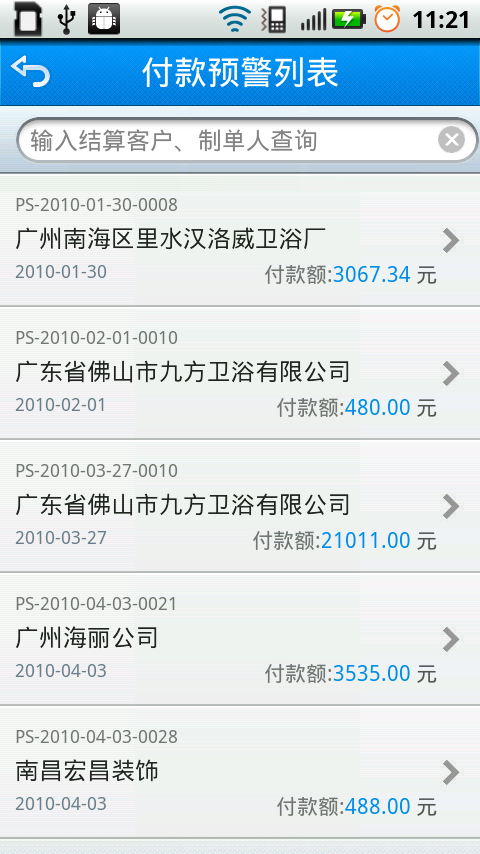 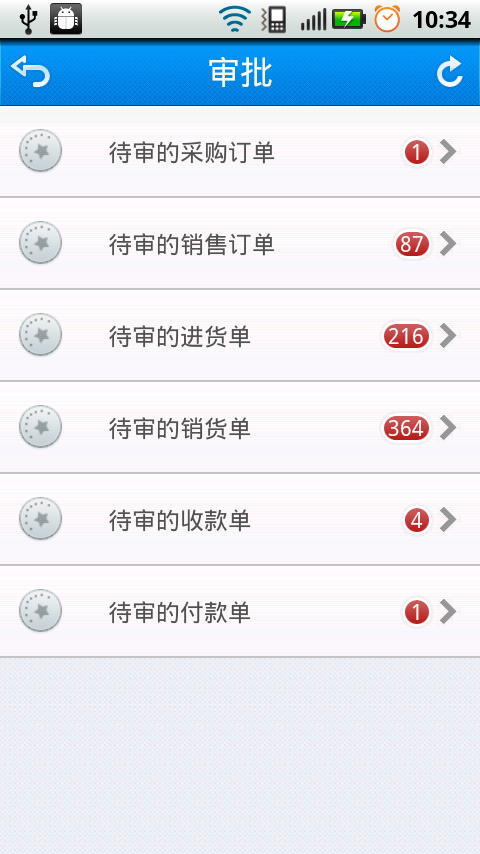 企业成功
员工满意
企业日报：
账户资金随时掌握
运筹帷幄有信心
移动审批：
随时随地处理事务
高效办公
移动预警：
随时随地了解风险
有效管理
来电弹屏：
客户信息全掌握
电话沟通有准备
亮点8---T+平台
审批流、移动应用、企业社区、经销商社区、安全盾、IP直通、价格监测、跑店管理、智能补货、多营销机构、票据打印
畅捷云服务
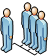 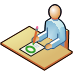 支付云
财税云
零售收银
网店管理
Pda应用
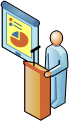 服务云
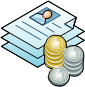 管理云
协同云
开发合作商
渠道伙伴
+
T+端
分销
个性化报表
***（开发者大会的选中应用）
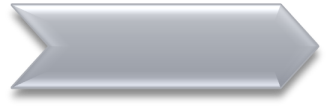 插件
商贸管理
生产管理
零售/会员/促销
分销/营销
自制加工
委外加工
成本核算
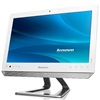 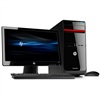 渠道伙伴
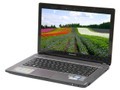 直接获得的服务类应用包括：财税资讯、在线服务，外汇牌价、天气预报
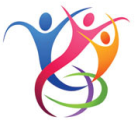 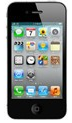 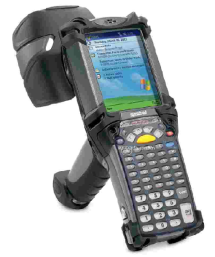 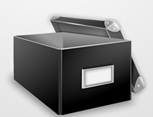 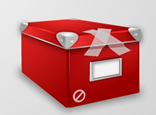 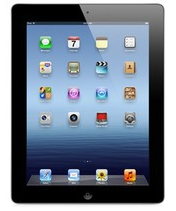 财务管理
业务管理
阿里价格监测
淘宝/拍拍接口
斑马条码机接口
Pda接口
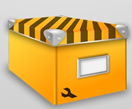 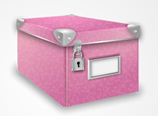 总账/报表
出纳
普及账表
购销管理
库存核算
普及进销存
企业客户
业务合作商
企业运营平台
买家
卖家
CSP平台
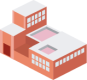 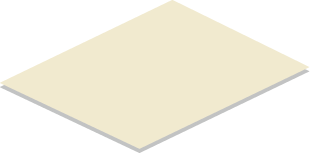 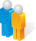 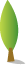 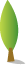 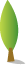 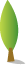 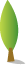 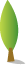 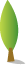 经销商社区
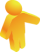 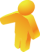 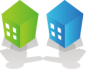 客户社区
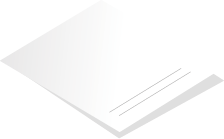 亮点9---T+与企业空间实现产业链协同
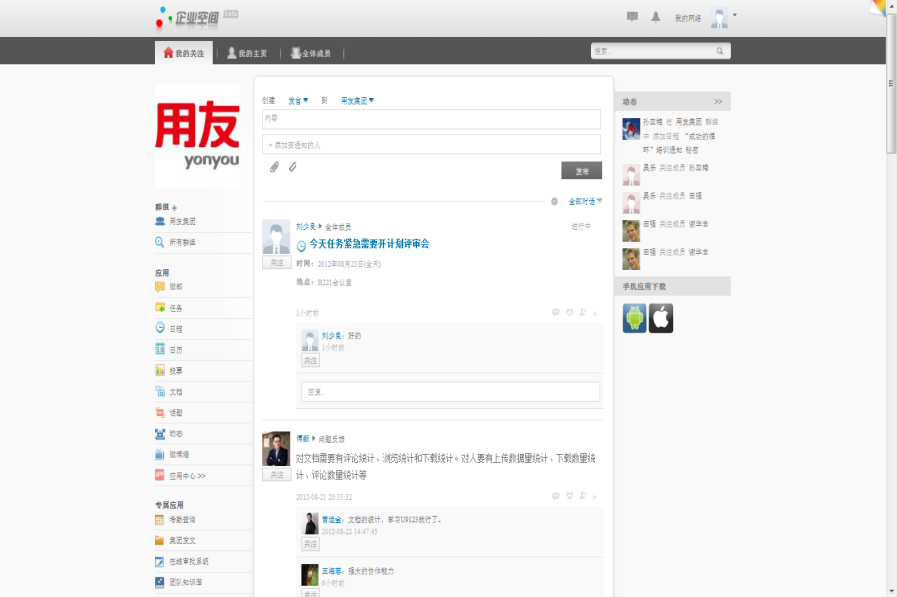 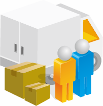 供应商
到货通知、商品库存查询
与客户在线对账
企业的采购计划
问题解答
生产商
销售商品的种类和数量
与供应商对账
与经销商对账
查询供应商的库存，进行采购
经销商
销售政策查询
商品订购、采购订单跟踪
厂商的库存查询
客户
商品售前咨询
电子商务、在线订购
服务反馈、使用咨询
供应商社区
企业社区
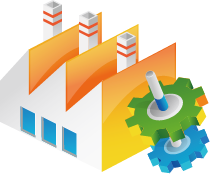 企业社区
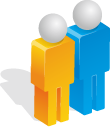 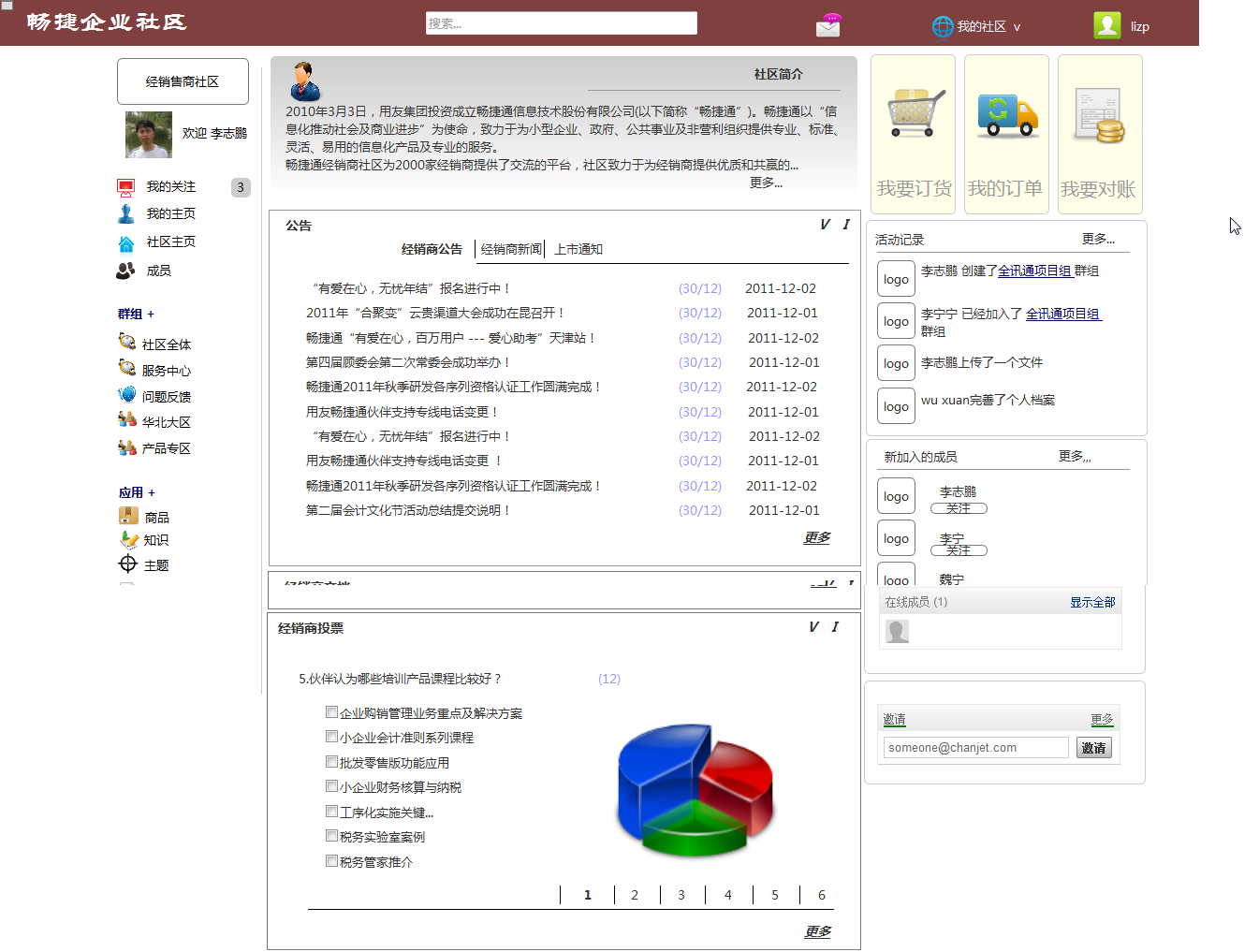 经销商社区
亮点10---T+安全盾
企业
T+平台
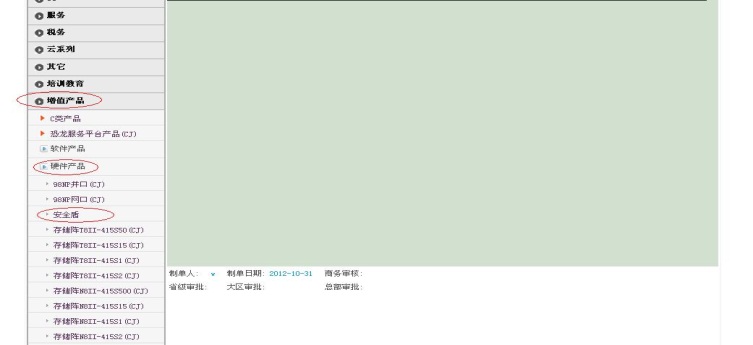 外地办事处频繁访问，安全是个问题
专属访问，安全省心

有盾在手随时下单

一人一盾，权责分明

合理避税，安全随心
在外的业务员访问，安全也是个问题
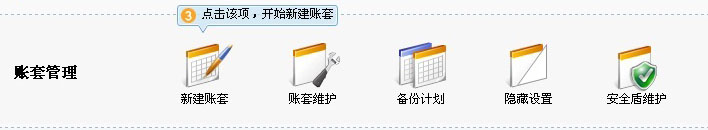 财务在家联网办公，安全也是个问题
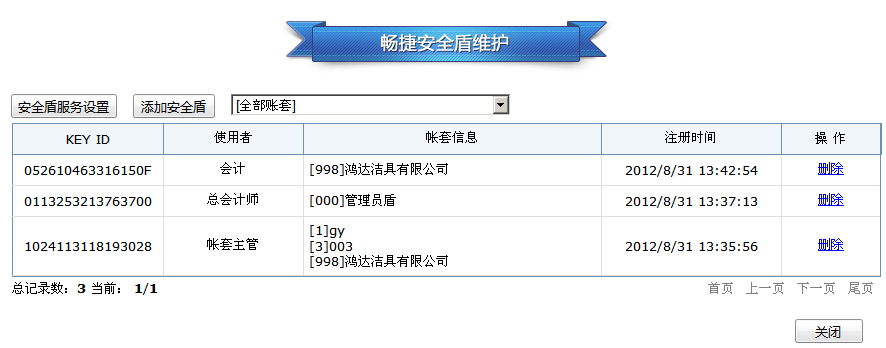 税务局不定期查账是不是更方便了？
人手一盾，专属访问
一个帐套可以绑定任意数目的盾。
一个盾可以捆绑多个帐套。
管理员盾可以访问全部帐套。
盾自带安装程序，可以随时随地使用。
远程快速登录，从此无需记录地址套
插入盾后自动打开T+登录网址。
提供内外网两个网址供不同的盾使用。
帐套隐藏，安全无忧
没有盾就不能从首页看到帐套列表或者进行登录。
使用盾只能访问与盾捆绑的帐套，其它帐套不能访问。
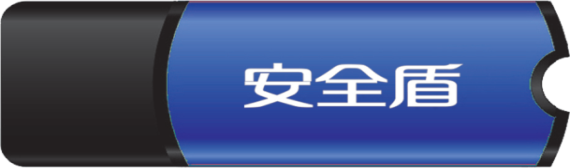 亮点11---T+大数据支持
长春良都五金
T+原来的效率
T+现在的效率
内存8G经常被用完
销货单无法开单

消息中心显示时浏览器会卡住长达4分半钟时间

查询报表30分钟才能打开
内存始终在1G—6G之前，开单速度不受影响

登陆打开消息中心3S

随用户数据不断膨胀，查询速度不变(10秒内)
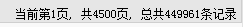 平均每个月销货单会发生
4W笔明细交易
--------------大数据计算将是未来互联网管理软件成功的重要标志-------------
T+建立性能改进专项小组，集中解决大数据，成功客户
重庆富路机车   材料出库单800条记录/单   优化前：〉8分钟   优化后  2分钟  
安庆旭升木业   资产负债表生成缓慢   优化前：>4分钟(232秒)   优化后：17秒
河南小神童       账套文件非常大          优化前：48G    优化后   8G  
效率改进结论同步更新到T+标准产品中，持续改进T+整体运行效率
亮点12---生产管理
完整的委外模块，包括委外订单、委外发料/补料、入库、结算等
考虑替代件、倒冲件、返工等
简单的工序报工，以便掌握订单的生产进度、车间在制品查询、工人计件工资统计
支持条形码报工
委外加工
简单工序
管理
单独的模块，在现有基础上增加返工类型的订单，考虑替代件、倒冲件等
考虑生产补料
启用自制加工会有简单的成本核算功能，可生产订单归集材料成本，并能分摊各种费用，计算生产成本
做成APP，可多层投产，投产时考虑库存可用量
结合齐套分析一起使用，应对企业的计划管理需求
生产管理
（11.6）
自制加工
投产工具
齐套分析
做成APP，可根据存货、销售订单、预测单、生产订单、委外订单进行齐套分析，对于不齐套的可查看缺料情况，并能直接转请购或采购。
结合投产工具一块使用，应对企业的计划管理需求。
生产看板
可把生产订单或车间的生产进度实时同步到大型显示屏，以便了解生产情况